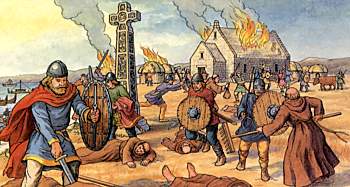 Knowledge Organiser: Year 7
Enquiry: How has migration shaped the British Isles?
Theme: Why have individuals been significant in their age?
What key knowledge do I already have?
What key knowledge do I need to understand my enquiry question?
Key knowledge I will need in this and future topics: